FFA Nursery LandscapeWeeds Identification
Annual Bluegrass
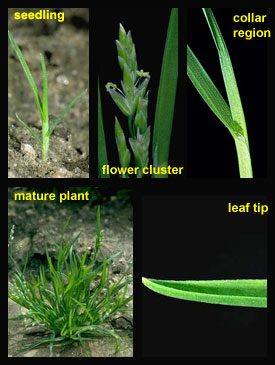 Broadleaf Plantain
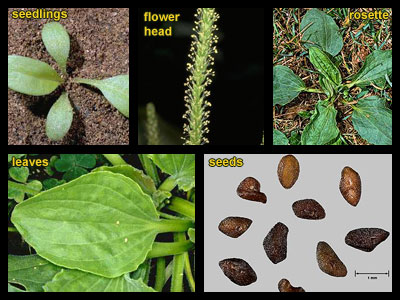 Buckhorn Plantain
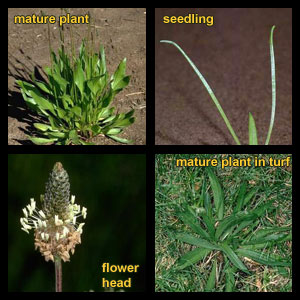 Chickweed
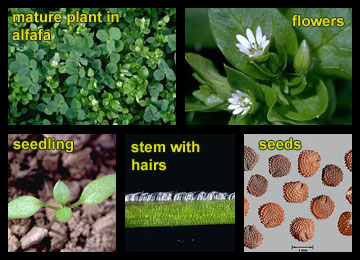 Crabgrass
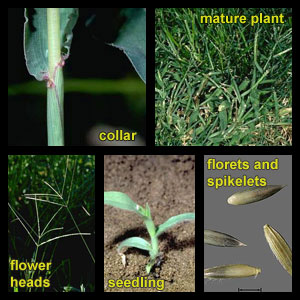 Dandelion
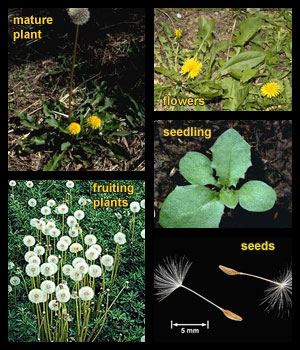 Henbit
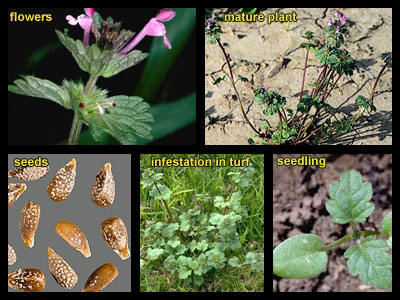 Nutsedge
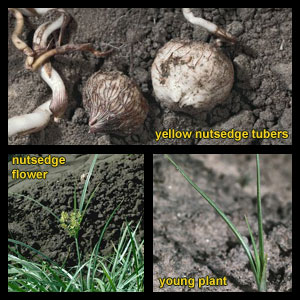 Oxalis
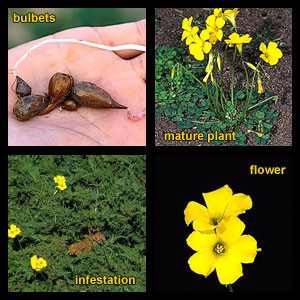 Purslane
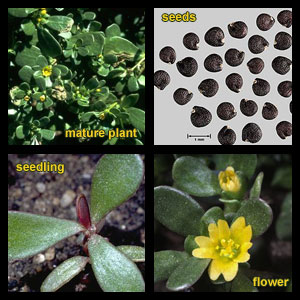 White Clover
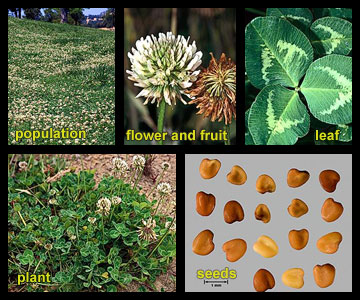